শুভেচ্ছা
মাছুমা
সহকারি শিক্ষক
ডেমরা প্রগতি ইব্রাহিমীয়া দাখিল মাদ্রাসা
কালীগঞ্জ, গাজীপুর
আল আকায়েদ ওয়াল ফিক্‌হ
৯ম শ্রেণি
৩য় অধ্যায় 

সময় ৫০ মিনিট
প্রিয় ছাএ/ছাএী     
ছবি গুলিদেখি
পাঠ শিরোনাম বলি
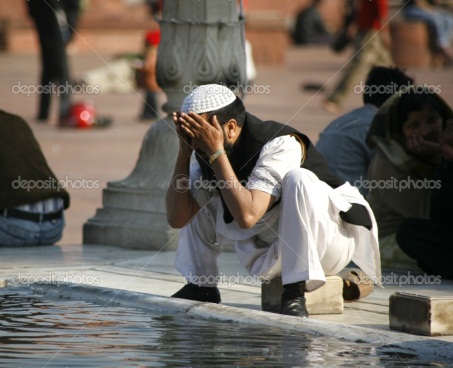 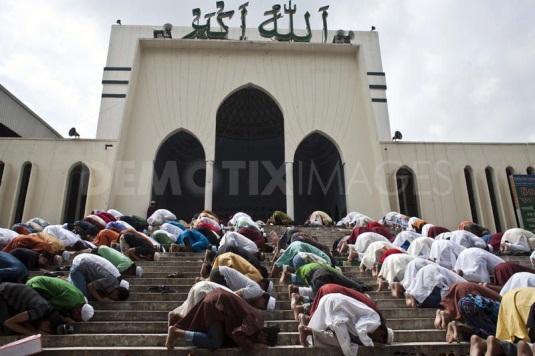 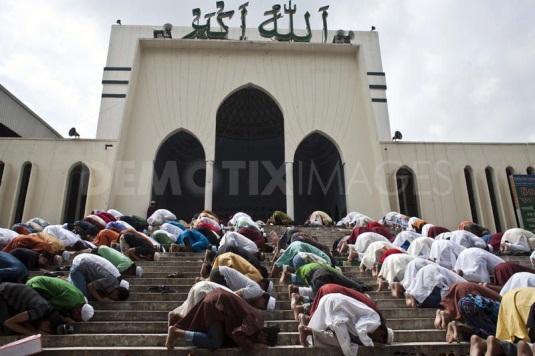 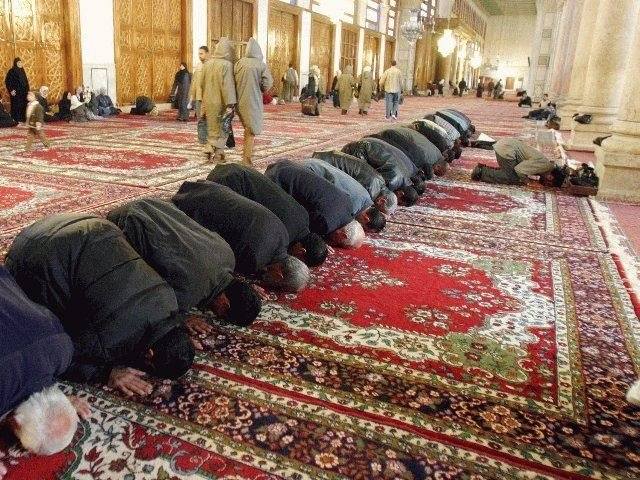 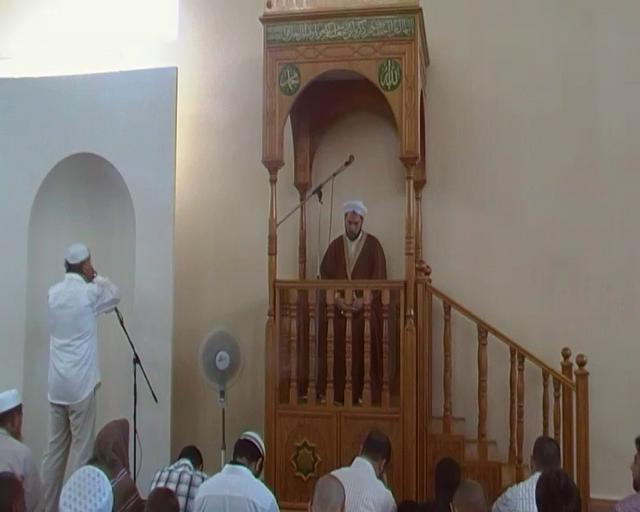 জুমার আজান
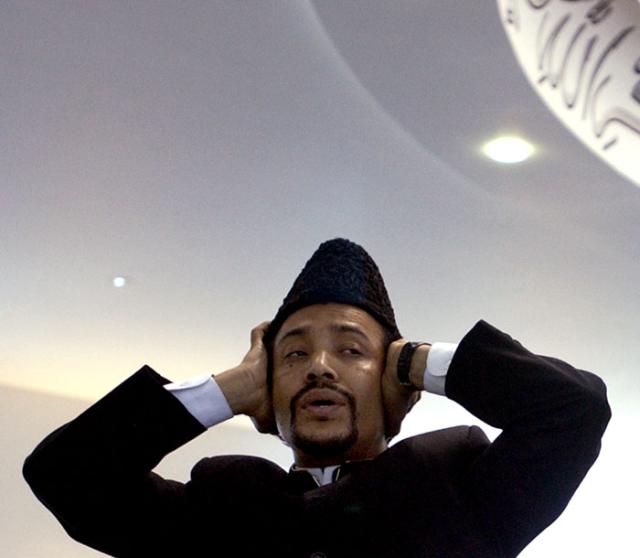 খুতবার পূর্বে আজান
ছালাত 
জুমার  
 সালাত আদায়ের শত সমুহও রোকন  সমুহ ও গুরুত্ব বলতে
পারবে।
শিখন ফল
এ পাঠ শেষে শিক্ষার্থীরা -
জুমার সালাত কয় রাকাত ফরজ তা বলতে পারবে।
জুমার ফরজের জন্য জামাত কি তা বলতে পারবে।
জুমার জন্য আজান কয়টি তা বলতে পারবে।  
জুমার খুতবা শুনা কি তা ব্যাখ্যা করতে পারবে। 
জুমার খুতবা কোন ভাষায় তা বিশ্লেষণ করতে পারবে।
জুমার সালাত দুই রাকাত
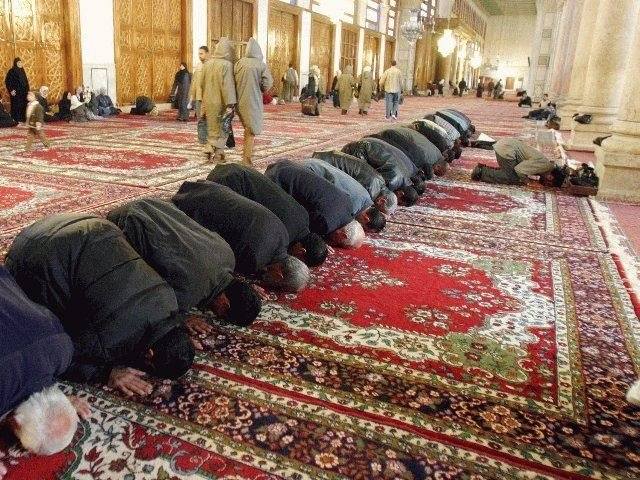 জামাত শর্ত
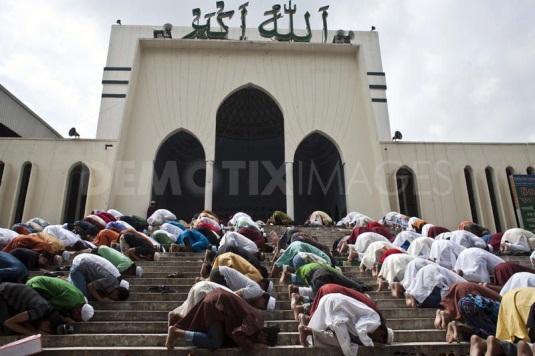 জুমায় খুতবা শুনা ওয়াজিব
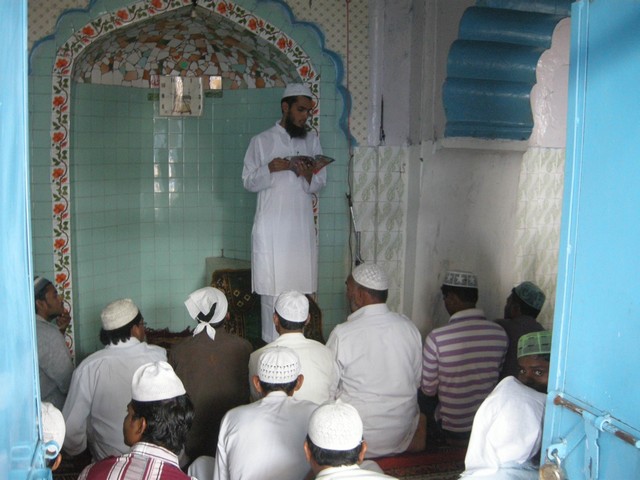 জুমার খুতবা আরবী ভাষায়
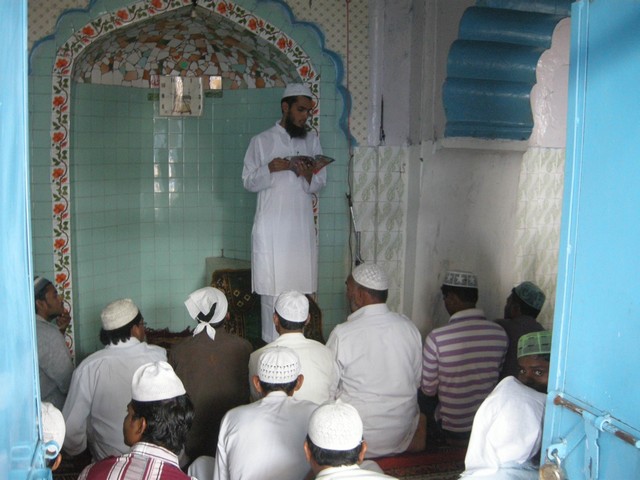 এসো উত্তর বলি-
জুমার সালাত দুই রাকাত ফরজ ।
জুমার ফরজের জন্য জামাত শর্ত।
জুমার জন্য আজান দুই টি।  
জুমার খুতবা শুনা ওয়াজিব। 
জুমার খুতবা আরবী ভাষায়।
সালাতুল জুমা
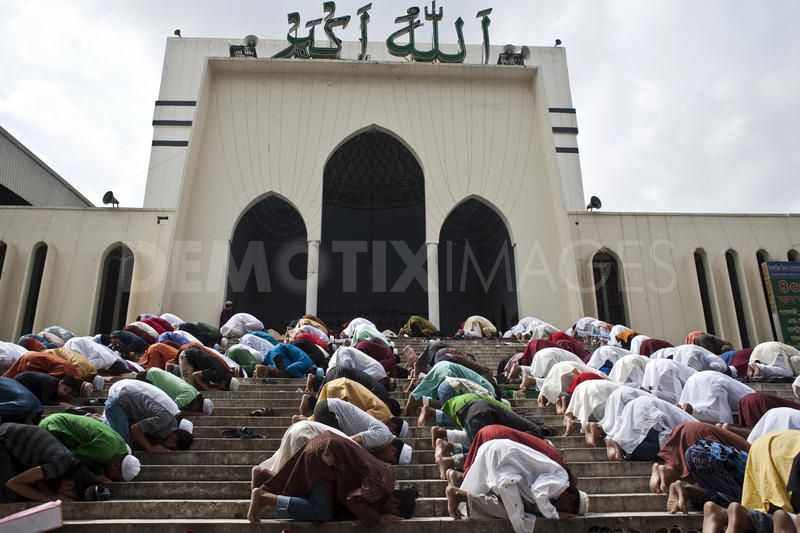 রুকু করা
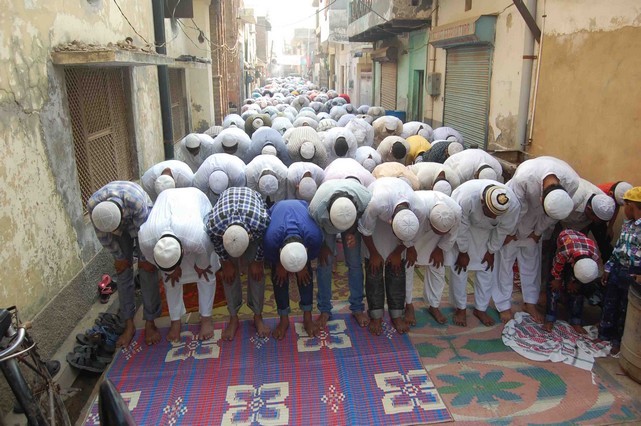 সিজদা করা
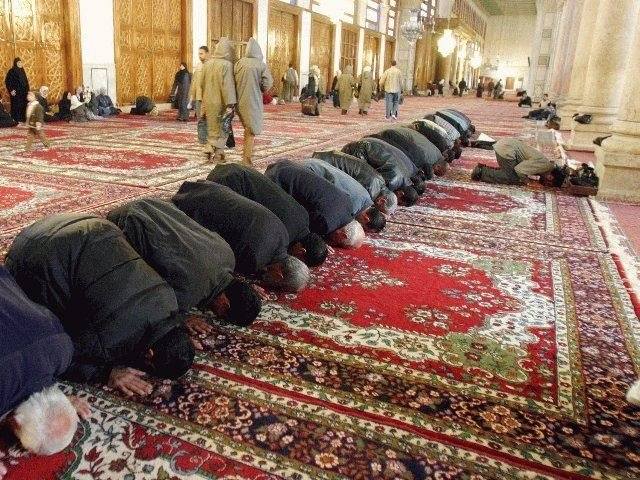 দলীয় কাজ
প্রশ্নঃ 
জুমার নামাজ আদায় করা কী? 
নামাজের জন্য পবিত্র অর্জন করা কী?
জুমার নামাজ কোথায় পড়তে হয়?
 কারা জুমার নামাজ আদায় করে?
নামাজের আহকাম সাতটি       নামাজের আরকান ছয়টি-
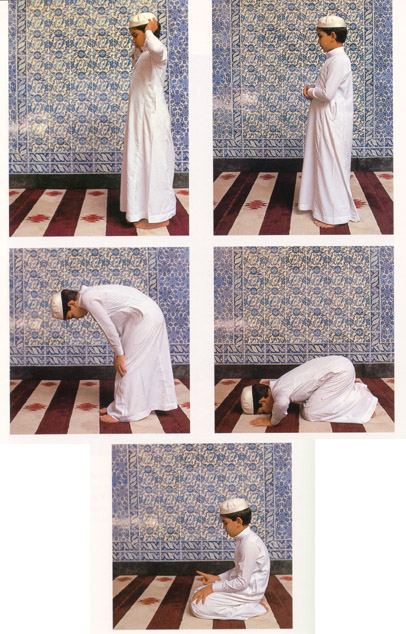 বাড়ির কাজ
প্রশ্নঃ-
জুমার নামাজের আহকাম কয়টি ও কি কি?
জুমার নামাজের আরকান কয়টি ও কি কি? 
জুমার খুতবা শুনার গুরুত্ব আলোচনা কর ।
ধন্যবাদ